REKAYASA PERANGKAT LUNAK
Software PROCESS & Method
Defri Kurniawan M.Kom
Software Process
Software Process merupakan serangkaian kegiatan yang mengarah ke produksi produk perangkat lunak (Ian Sommerville, 2007)
Software Process
Terdapat 2 type software process:
Plan-driven processes merupakan proses di mana semua kegiatan proses yang direncanakan terlebih dahulu dan kemajuan diukur terhadap rencana ini

In agile processes merupakan perencanaan tambahan dan lebih mudah untuk mengubah proses yang mencerminkan perubahan kebutuhan pelanggan
Aliran Proses
Proses secara aliran: Linier, Iterative, Parallel, Evolutionary
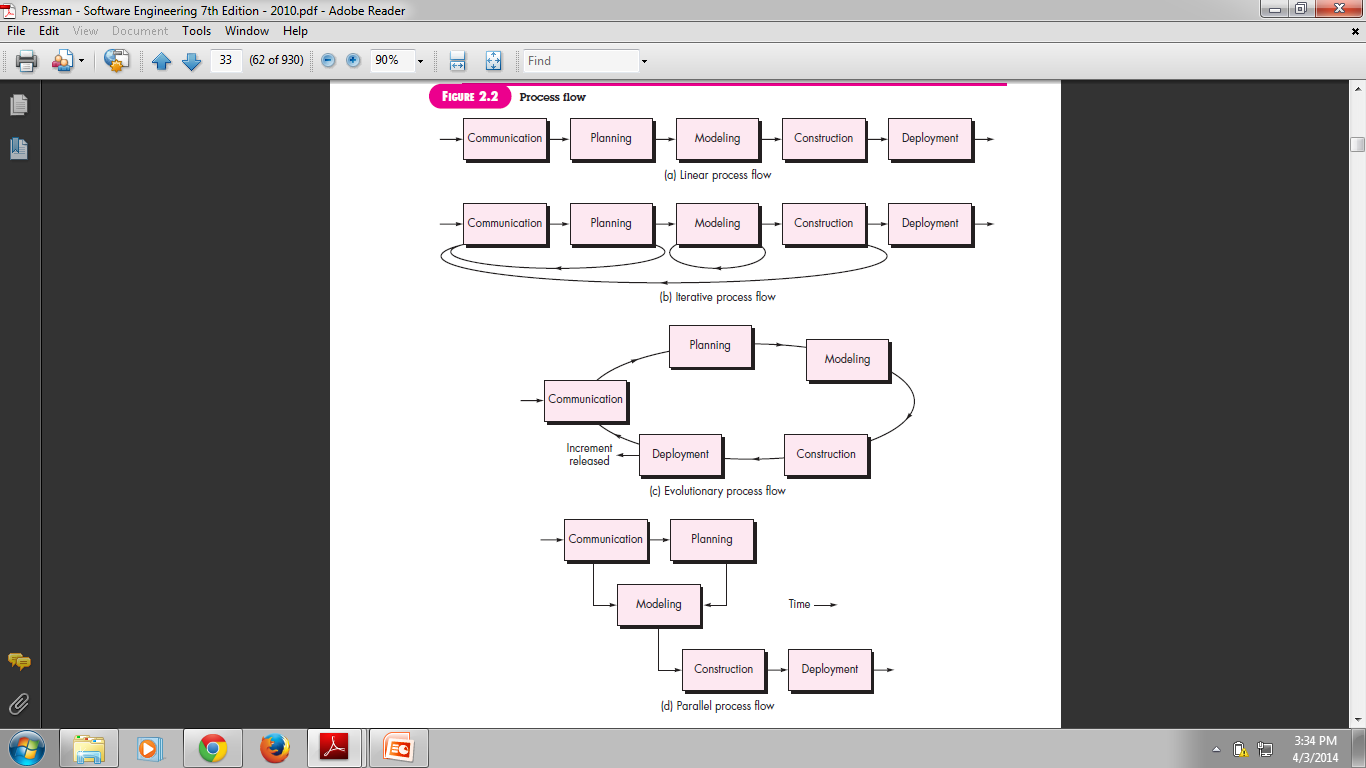 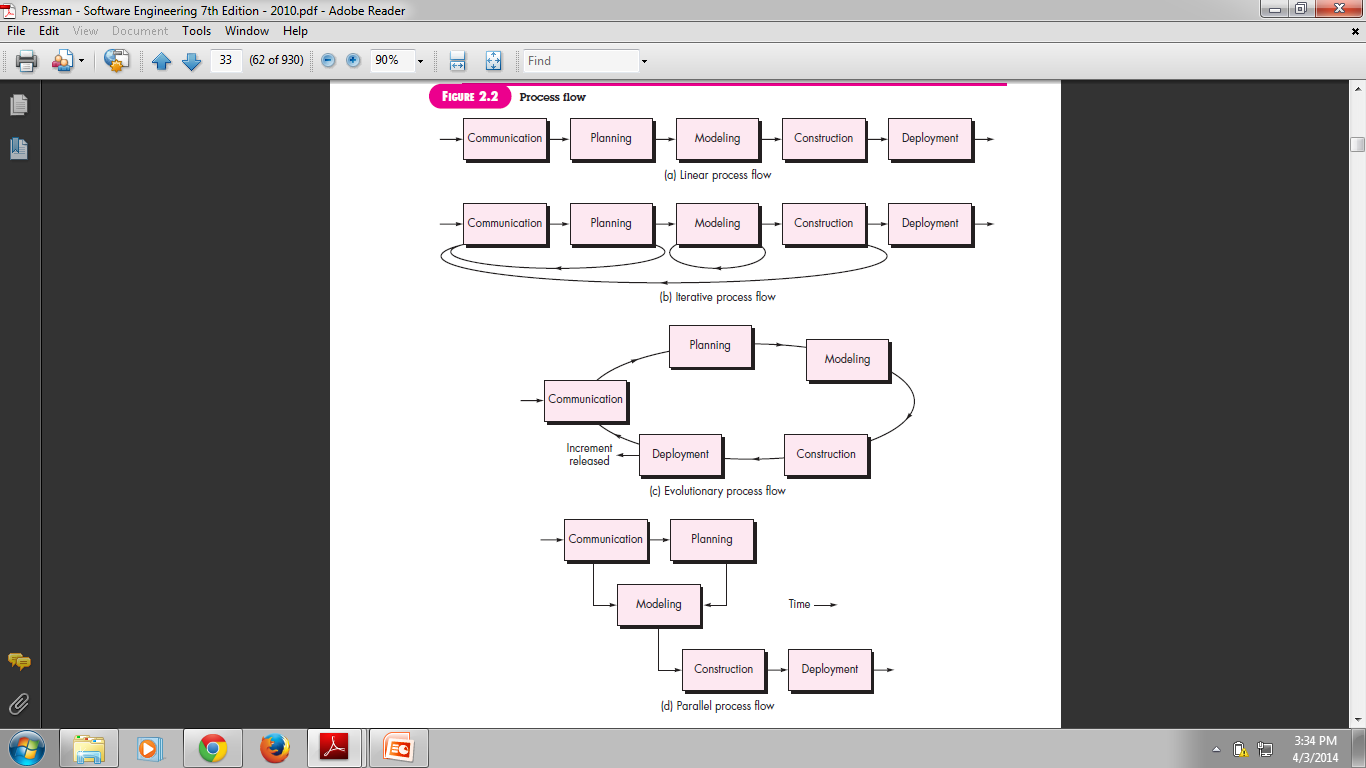 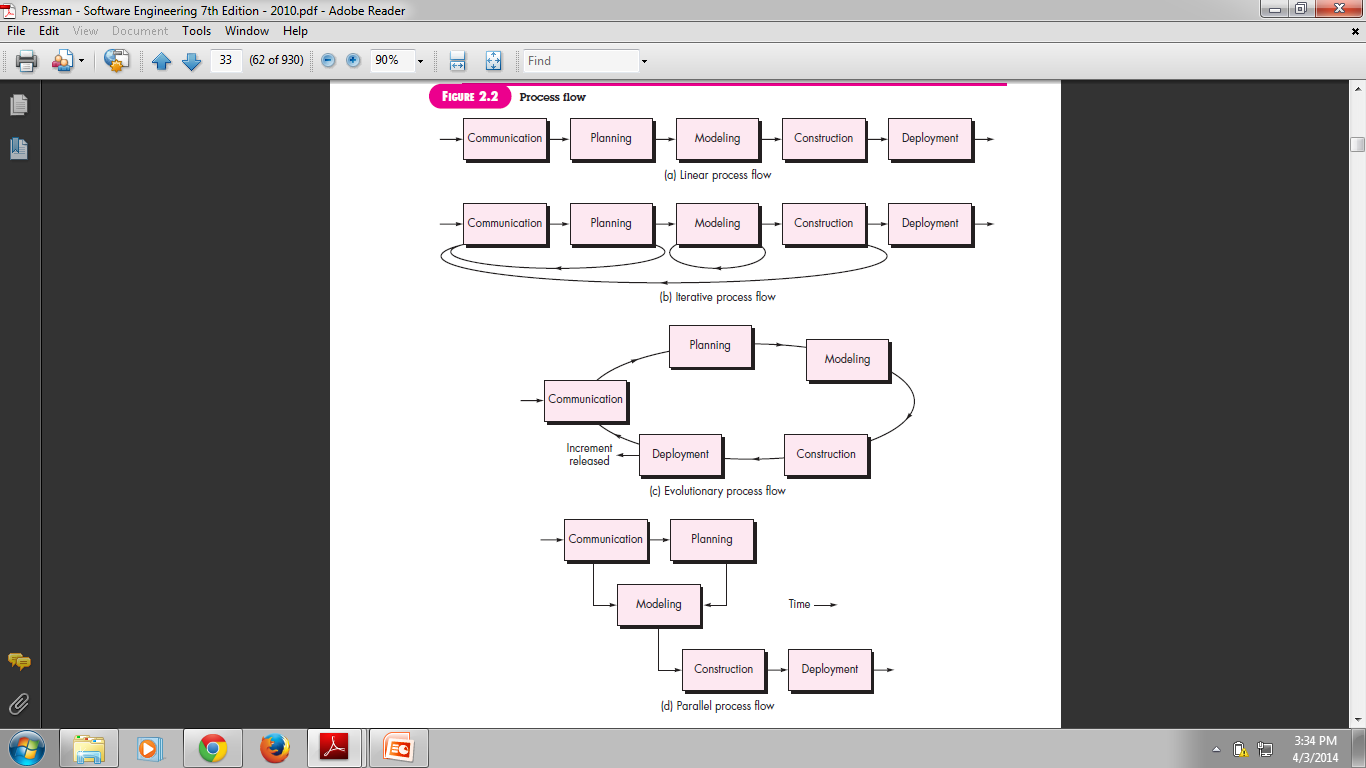 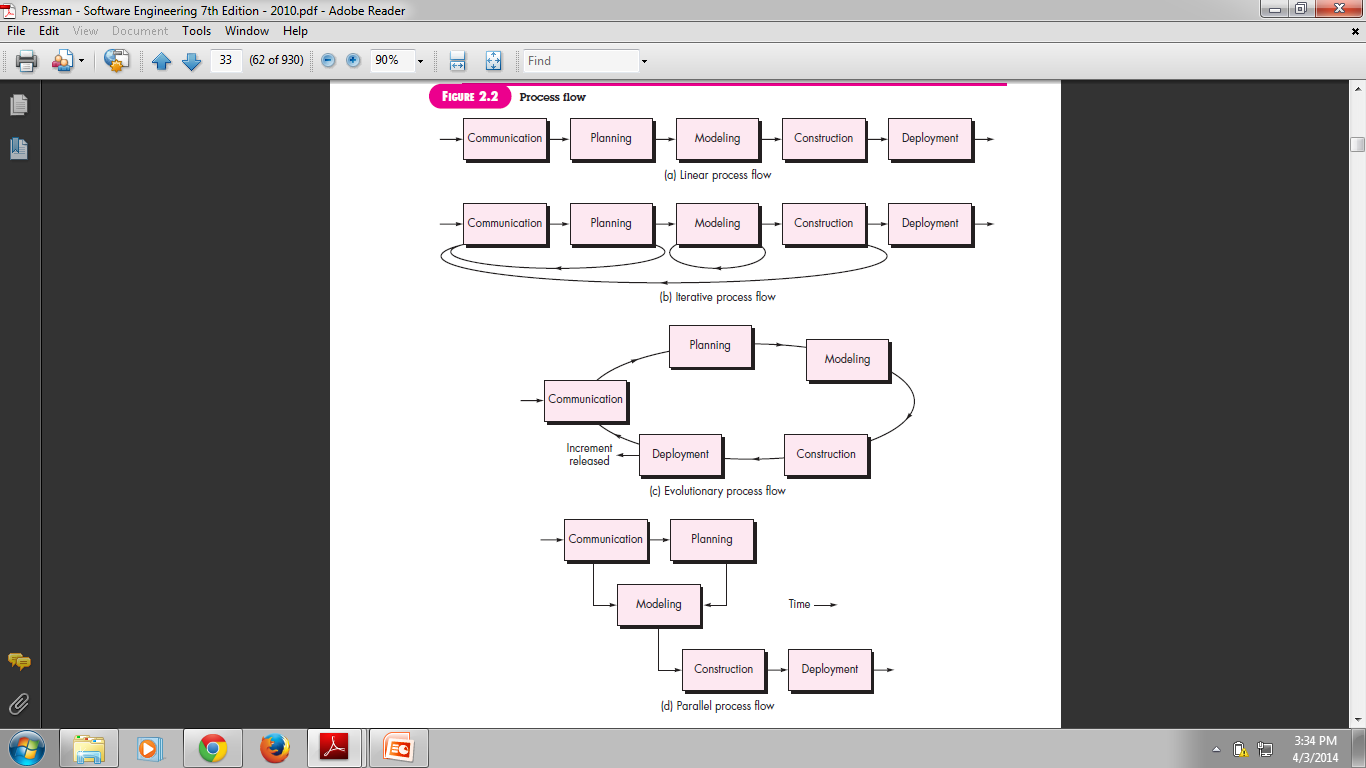 Software Process Model
Terdapat beberapa software process model, meliputi:
1. Waterfall Model
Alur secara linier
Biasa desebut dengan classic life cycle,
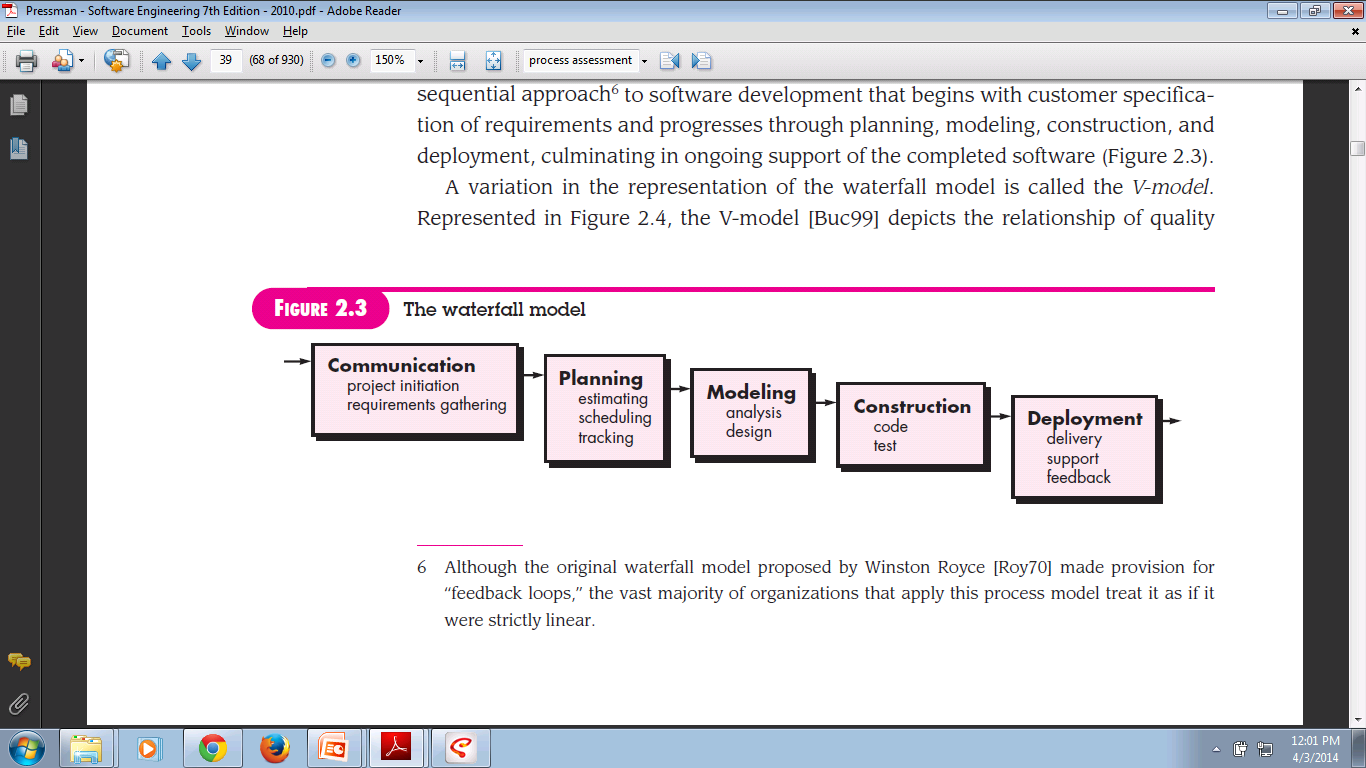 Software Process Model
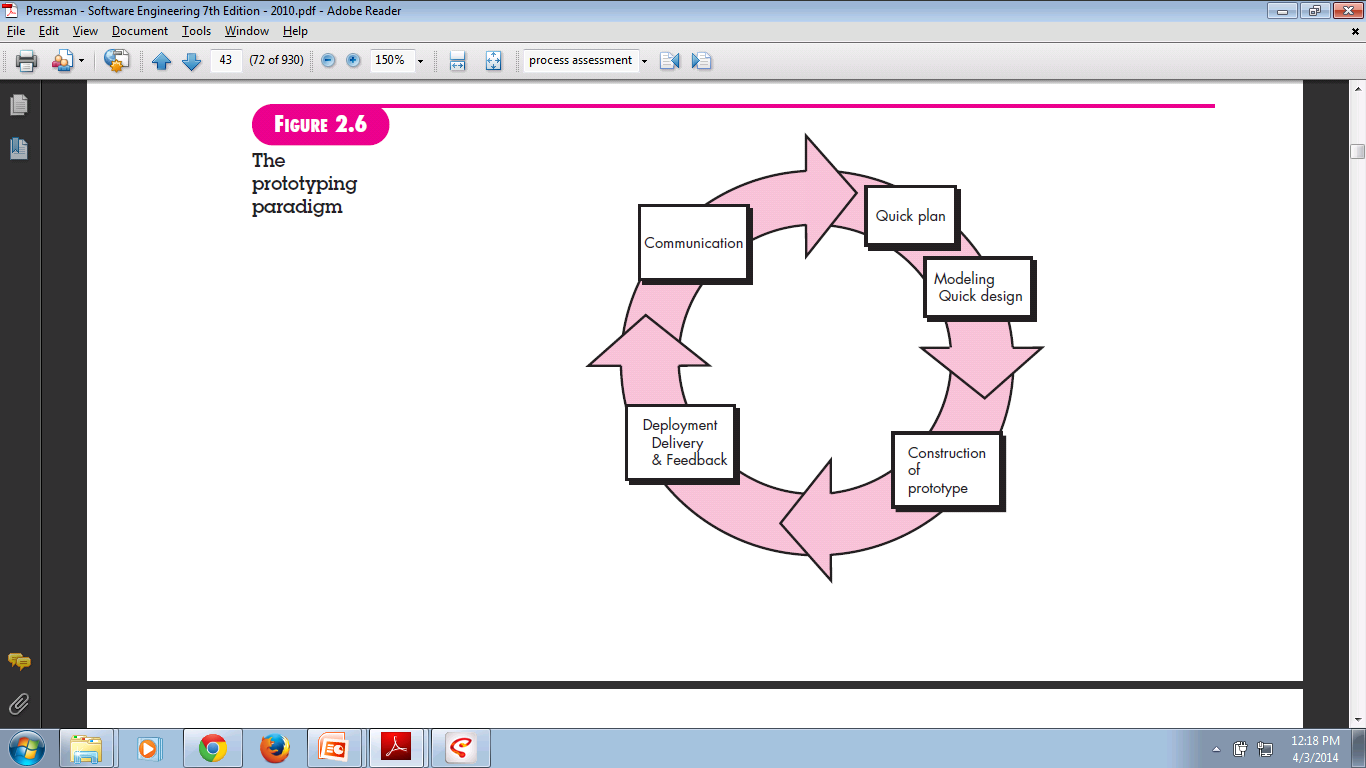 2. Evolutionary Model
Dimulai dari model, kemudian dikembangkan dan akhirnya dipakai
Dimulai dari pembuatan Prototype
Software Process Model
3. Increment Model
Incremental Model merupakan gabungan antara model linier sekuensial dan prototyping.
Setiap linier sekuen menghasilkan produk yang deliverables (dapat dikirim)
Increment pertama merupakan produk inti (core), yang mengandung persyaratan/kebutuhan dasar.
Penambahan dilakukan pada increment-increment berikutnya
Software Process Model
3. Increment Model
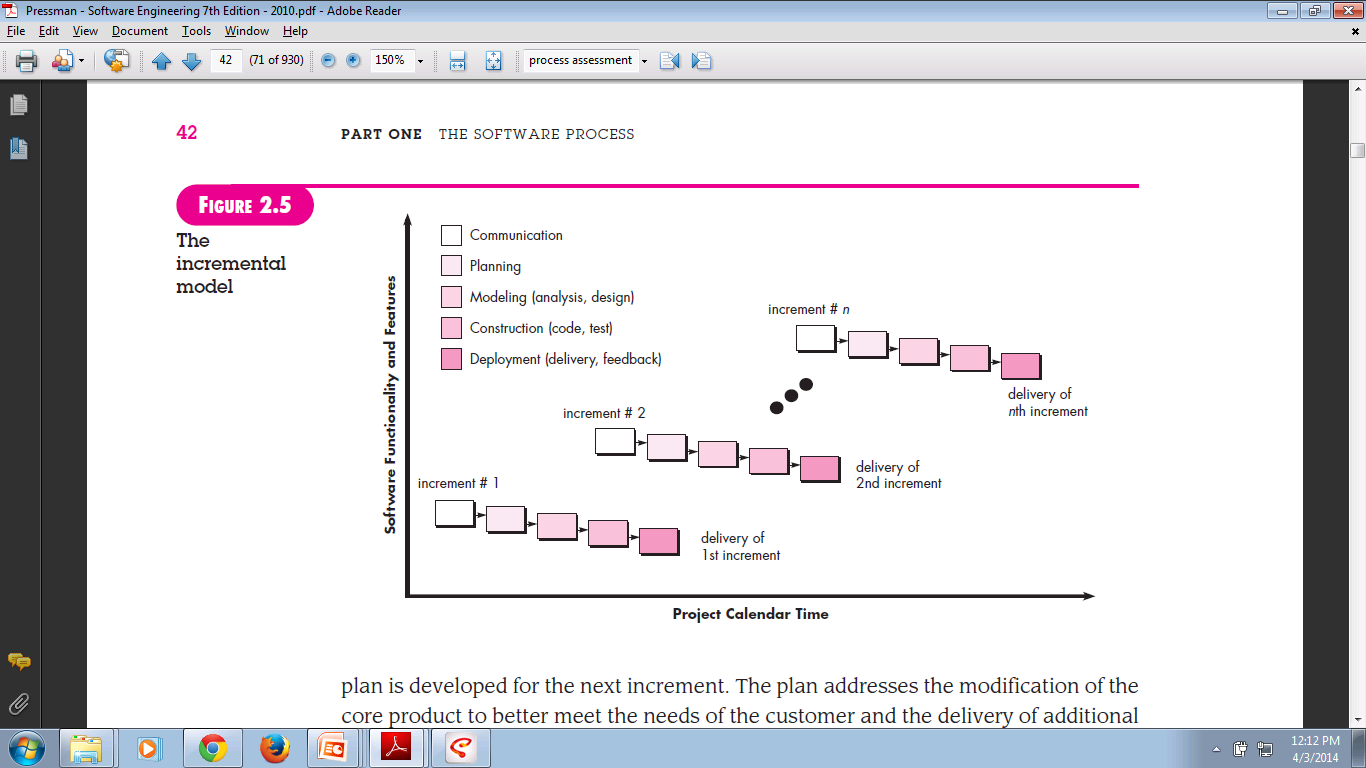 Software Process Model
4. Spiral Model
Evolutionary process (pengembangan bertingkat)
Menggabungkan keunggulan prototyping dan waterfall
Memungkinkan dikembangkannya perangkat lunak secara bertahap (incremental) dan cepat
Software Process Model
4. Spiral Model
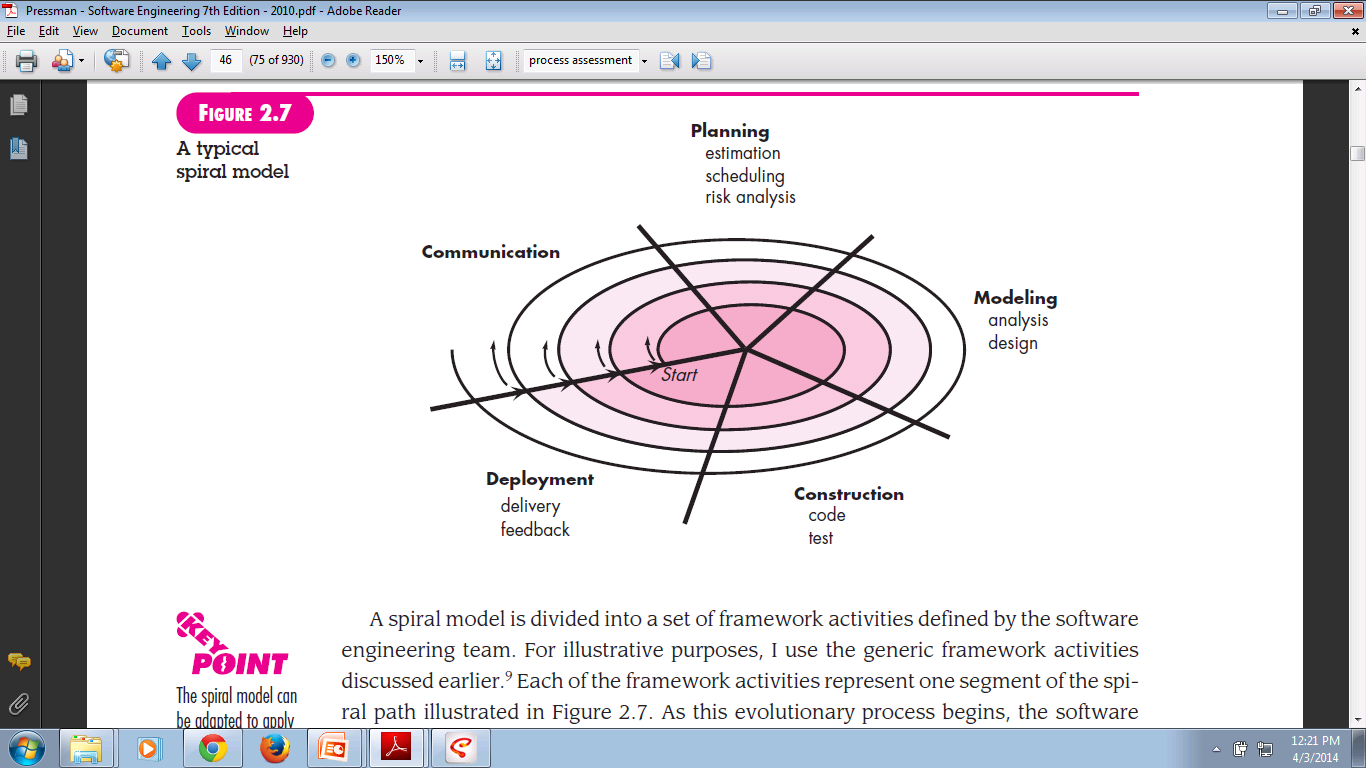 An Agile View of Process
Merupakan hal yang masuk akal, untuk mengembangkan perangkat lunak secara cepat pada jenis proyek perangkat lunak tertentu

Dapat memberikan sistem yang sukses dengan cepat dengan menekankan komunikasi yang terus menerus dan kolaborasi di antara para pengembang dan pelanggan
Software Life Cycle
Perangkat lunak memiliki siklus hidup yang dikenal dengan siklus hidup perangkat lunak (Software Life Cycle) 

Siklus hidup perangkat lunak (Software Life Cycle) adalah urutan dari kegiatan yang ada di dalam sebuah pengembangan perangkat lunak (Gustafson, 2002)
Software Development Process
Software Development Process, juga dikenal sebagai Software Development Life-Cycle / siklus hidup pengembangan perangkat lunak, adalah struktur  yang dikenakan pada pengembangan produk perangkat lunak. 

Software Life Cycle dan Software Process merupakan bagian dari siklus hidup pengembangan sistem (System Development Life Cycle)
System Development Life Cycle (SDLC)
System Development life cycle (SDLC) /  Siklus Hidup Pengembangan Sistem adalah proses memahami bagaimana sistem informasi (IS) dapat mendukung kebutuhan bisnis, perancangan sistem, membangunnya dan memberikannya kepada pengguna (Dennis, 2005).
Kelebihan dan Kekurangan SDLC
Penerapan SDLC memiliki kekurangan dan kelebihan. 
Kelebihan dari SDLC adalah menyediakan tahapan yang dapat digunakan sebagai pedoman pengembangan sistem, sedangkan
Kekurangannya: hasil dari SDLC tergantung pada hasil analisis, sehingga jika terdapat kesalahan di tahap analisis akan terbawa terus ke hasil sistem
Tahapan SDLC
Dennis menggunakan Process Framework yang berbeda dengan Roger S.Pressman, yaitu: Planning, Analysis, Design & Implementation

SDLC memiliki 4 tahapan mendasar (Dennis, 2005):
Planning
Analysis
Design
Implementation
System Development Life Cycle (SDLC)
Project Phases
Planning: Why build the system?
System request, feasibility analysis, project size estimation
Analysis: Who, what, when, where will the system be?
Requirement gathering, business process modeling
Design: How will the system work?
Program design, user interface design, data design
Implementation: System construction and delivery
System construction, testing, documentation and installation
Process
Product
Planning



Analysis
Design



Implementation
System Proposal



System Specification




New System with Testing/Maintenance Plan
Processes and Products
SDLC and Deliverables
What is methodology?
SDLC merupakan konsep, untuk mengimplementasikannya membutuh suatu pendekatan

Methodology merupakan suatu pendekatan formal untuk mengimplementasikan SDLC
Major Methodologies
Structured Design
Waterfall method
Parallel development
RAD Development
Phased Development
Prototyping
Throw-away Prototyping
Agile Development
Extreme Programming (XP)
Scrum
Structured Design Methodology
Project berjalan dari satu tahapan ke tahapan selanjutnya
Umumnya, suatu tahapan telah selesai sebelum memulai ke tahapan selanjutnya
Waterfall Method
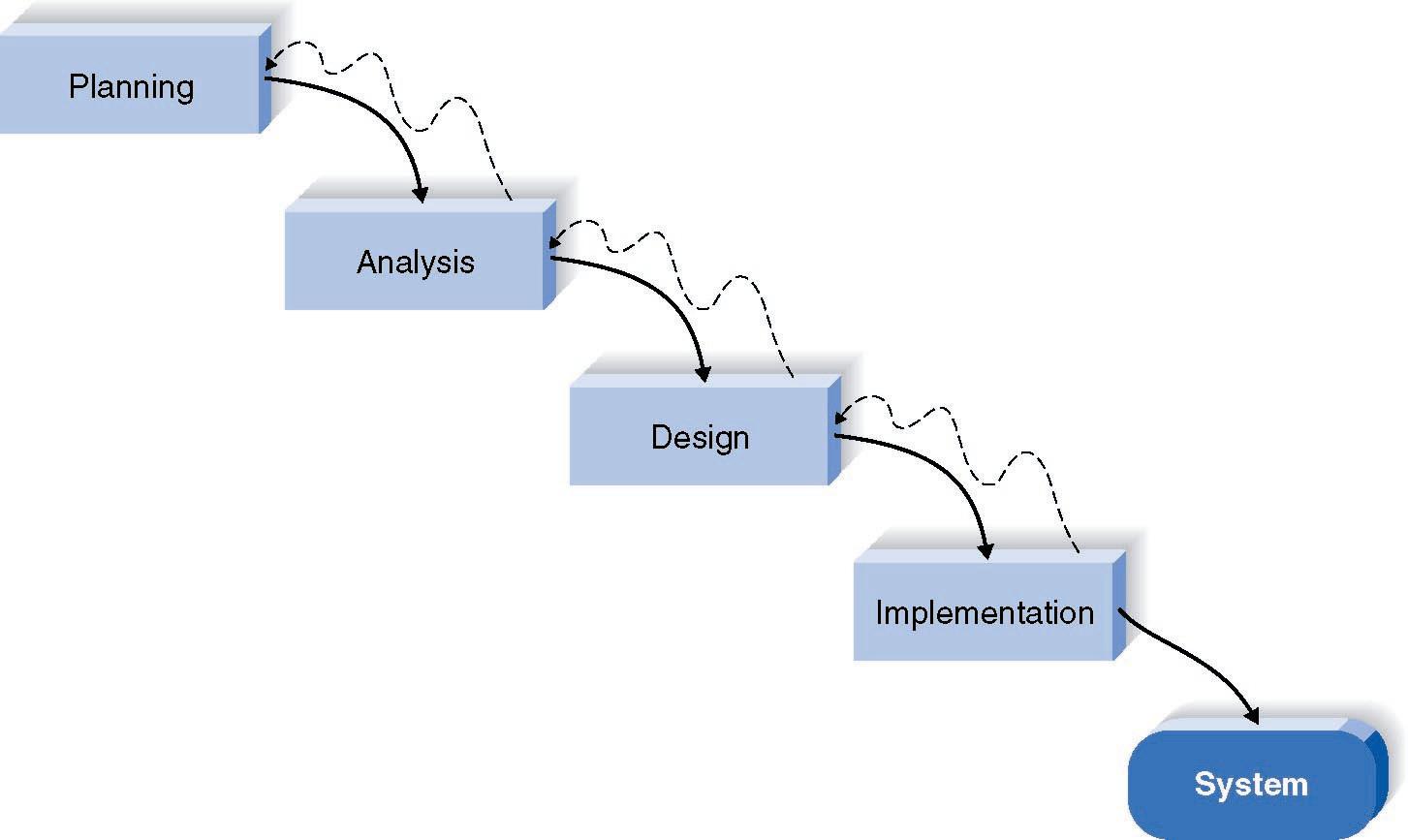 Waterfall Method
Kelebihan
Mudah untuk dipahami, mudah untuk digunakan
Tahapan dipahami dengan baik
Kontrol management baik
Bekerja baik ketika kualitas lebih penting dari biaya atau jadwal
Pengidentifikasian system request yang lama sebelum memulai menuliskan kode (programming), meminimalisasi perubahan-perubahan yang terjadi
Waterfall Method
Kekurangan
Semua kebutuhan harus diketahui di awal
Waktu yang lama antara system proposal dan peyerahan sistem baru 
Design  harus spesifik sebelum melakukan programming
Kemungkinannya kecil bagi customer untuk dapat melihat preview sistem yang sedang dikerjakan
When to use the Waterfall Model
Kebutuhan telah diketahui dengan baik
Definisi produk stabil
Versi baru dari suatu sistem yang telah ada
Parallel Development
Salah satu metode design struktur lainnya adalah Parallel Development 

Seperti waterfall model, namun membaginya kepada beberapa sub-sub project dan menggabungkannya pada tahap akhir
Parallel Development
Parallel Development mencoba untuk mengatasi masalah penundaan yang lama antara tahap analisis dan pengiriman sistem.

Bukannya melakukan desain dan implementasi secara berurutan, Parallel Development melakukan desain umum untuk seluruh sistem dan kemudian membagi proyek menjadi serangkaian sub proyek yang berbeda yang dapat dirancang dan implementasi secara paralel
Parallel Development
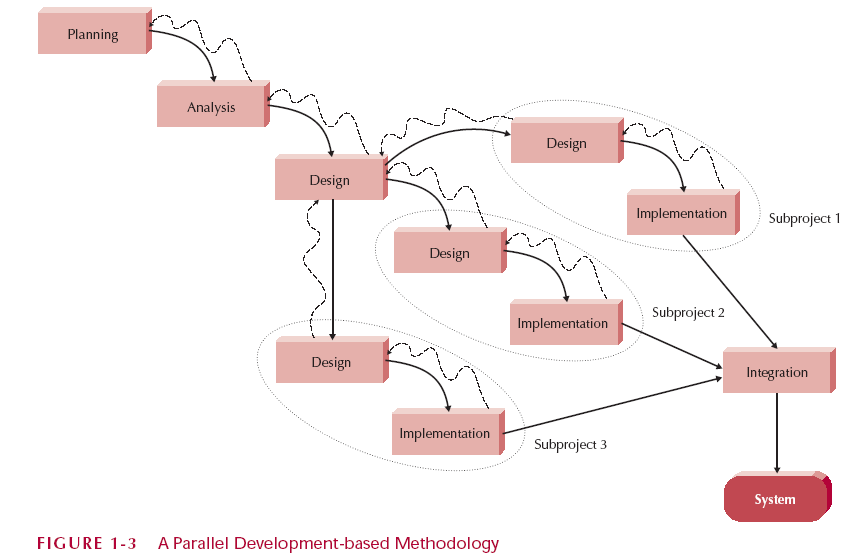 Rapid Application Development
Phased development
A series of versions
Prototyping
System prototyping
Throw-away prototyping
Design prototyping
Rapid Application Development
Critical elements to speed up the SDLC:
CASE tools
Visual programming languages
Code generators
RAD – Phased Development
Memecah sistem ke dalam beberapa serangkaian versi
Setiap versi memiliki Analis, Design, dan Implementasi
Output dari suatu versi merupakan input untuk versi selanjutnya
Tahapan analisis mengidentifikasi keseluruhan konsep sistem kemudian mengkategorikan kebutuhan ke dalam beberapa versi.
RAD – Phased Development
Kebutuhan mendasar dan penting dimasukkan ke versi pertama dari sistem.
Tahapan analisis kemudian memasuki design, dan implementasi, namun hanya pada kebutuhan yang diidentifikasi pada versi pertama. 
Versi pertama telah diimplentasikan, pekerjaan versi 2 dimulai dengan tambahan analisis, ide-ide, isu-isu, pelajaran dari versi 1, versi 2 dimulai, dst
Proses ini berlanjut sampai sistem selesai
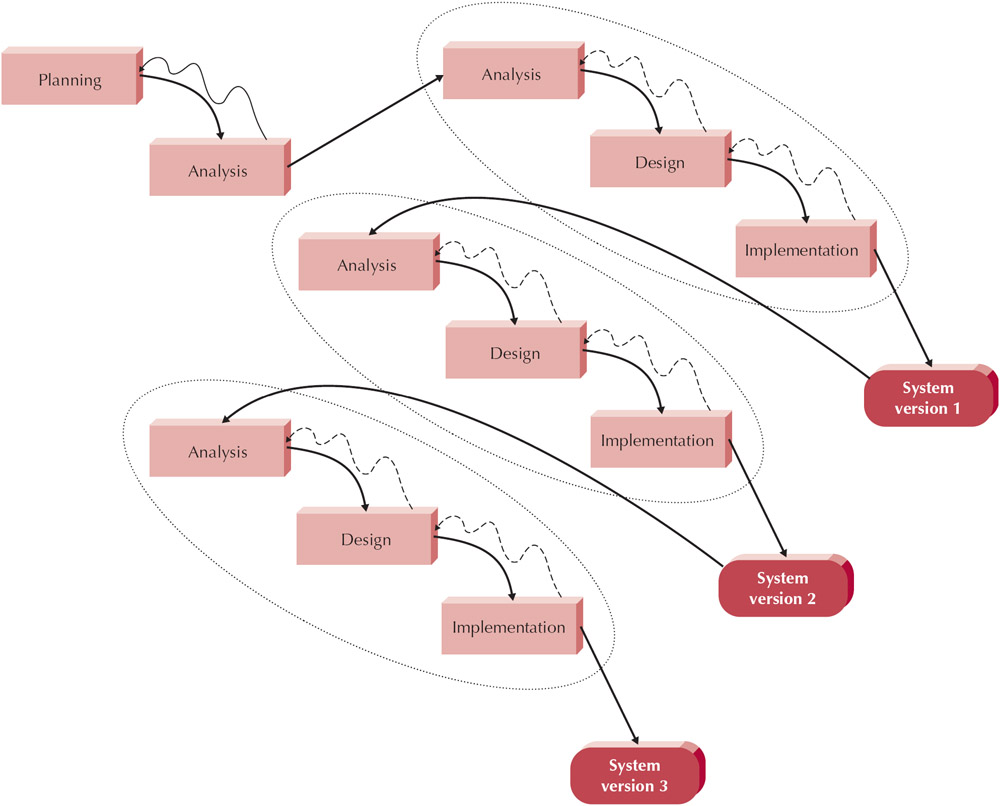 RAD – Phased Development
Kelebihan
Mendapatkan sistem yang berguna untuk pengguna dengan cepat

Kekurangan
Sistem awal sengaja tidak lengkap
System requirements berkembang tergantung pandangan dari versi user
RAD: Prototyping
Memulai dengan menyediakan fungsi sistem yang minimal minimal functionality disebut dengan "quick-and-dirty" prototype 
Analisis, Design, Implementasi menghasilkan prototype. Perbaikan prototype dilakukan berulang-ulang dalam siklus (Analisis-Design- Implementasi)
Berhenti ketika prototype merupakan sebuah sistem kerja yang lengkap (sesuai)
RAD: Prototyping
Prototipe pertama biasanya adalah bagian pertama dari sistem bahwa pengguna akan menggunakan ini
Ini ditunjukkan dengan pengguna dan sponsor proyek memberikan komentar terhadap prototype yang dihasilkan, yang digunakan untuk menganalisa kembali, mendesain ulang, dan melaksanakan re-prototipe kedua yang menyediakan beberapa fitur-fitur tambahan.
Proses ini terus berlanjut dalam siklus sampai analis, pengguna, dan sponsor sepakat prototipe (sekarang disebut sistem) diinstal,
RAD: Prototyping
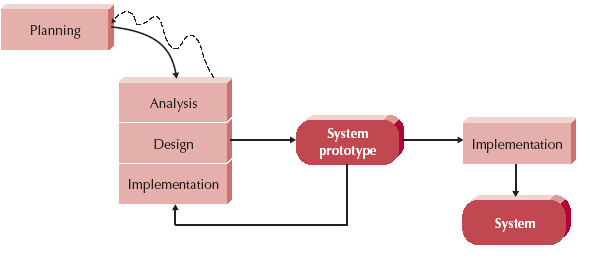 RAD: Prototyping
Kelebihan
Sangat cepat memberikan sistem bagi pengguna untuk berinteraksi (bahkan jika organisasi  itu tidak siap/tidak memiliki gambaran)
Prototyping meyakinkan klien bahwa tim proyek bekerja dengan baik (tidak ada penundaan yang lama di mana pengguna melihat kemajuan), 
Prototyping membantu lebih cepat memperbaiki persyaratan nyata (pengguna dapat berinteraksi dengan prototipe untuk lebih memahami apa yang bisa dan tidak bisa lakukan).
RAD: Prototyping
Kekurangan
Sistem rilis yang cepat memiliki tantangan untuk mencoba melakukan dengan hati-hati pada fase analisis. 
Hal ini dapat menyebabkan masalah dalam pengembangan sistem yang kompleks karena isu dan permasalahan mendasar yang tidak diakui dengan baik sampai ke dalam proses pembangunan
RAD: Throw-Away Prototyping
Throw-Away prototyping menggunakan prototyping untuk tujuan yang berbeda dari prototyping sebelumnya
Melakukan analisis secara menyeluruh, untuk mengumpulkan informasi & mengembangkan ide-ide untuk sebuah konsep sistem.
Masalah yang muncul  diujicobakan/diselesaikan dengan menganalisa, mendesign, & membangun sebuah prototype (yang dinamakan design prototype) 
Yang dibangun merupakan fitur yang blm dipahami dengan jelas
RAD: Throw-Away Prototyping
Sebagai contoh, pengguna tidak sepenuhnya jelas tentang bagaimana sistem entry order harus bekerja. 
Tim analis membangun serangkaian halaman HTML yang diperlihatkan untuk membantu klien memvisualisasikan sistem yang dibangun.
Jika menginginkan program canggih, tim bisa menulis bagian dari program dengan data contoh (sample) untuk memastikan bahwa mereka bisa mendapatkan apa yang diinginkan klien dengan tepat
RAD: Throw-Away Prototyping
Namun ini hanyalah design prototype (rancangan) ini bukan bagian dari produk
Membuat design prototype untuk  memahami kebutuhan
Jika design prototype merupakan hal yang diinginkan & dapat mengatasi masalah, design prototype dibuang, selanjutnya memasuki tahap design, implementasi, system yang sesungguhnya.
RAD: Throw-Away Prototyping
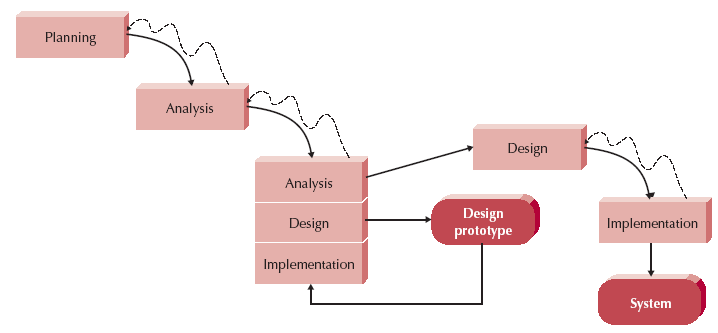 RAD: Throw-Away Prototyping
Kelebihan
Setiap prototype yang dibangun dapat meminimalkan resiko terkait isu-isu / masalah yang akan dihadapi oleh sistem
Menyeimbangkan fase analisis & design 

Kekurangan
Sistem yang dikembangkan bergantung pada rancangan prototype
Perbedaan Prototyping & ThrowAway P
Prototype digunakan sampai sistem final
Sedangkan Throw Away, prototype tidak digunakan/dibuang
Agile Development
Menggunakan sedikit aturan yang mudah untuk dipelajari dan diikuti
Mengurangi banyak pemodelan dan dokumentasi
Menekankan kesederhanaan (simple) dan pengembangan aplikasi yang iteratif (berulang)
Contoh pengembangan ini:
Extreme Programming (XP)
Scrum
Dynamic Systems Development Model (DSDM)
Extreme Programming (XP)
“Core Values” of XP
Communication
Simplicity
Feedback
Courage (Quality First, test and efficient coding)
Extreme Programming (XP)
User Stories about system do
Code small program using defined standards
User Feedback
Repeat
Extreme Programming (XP)
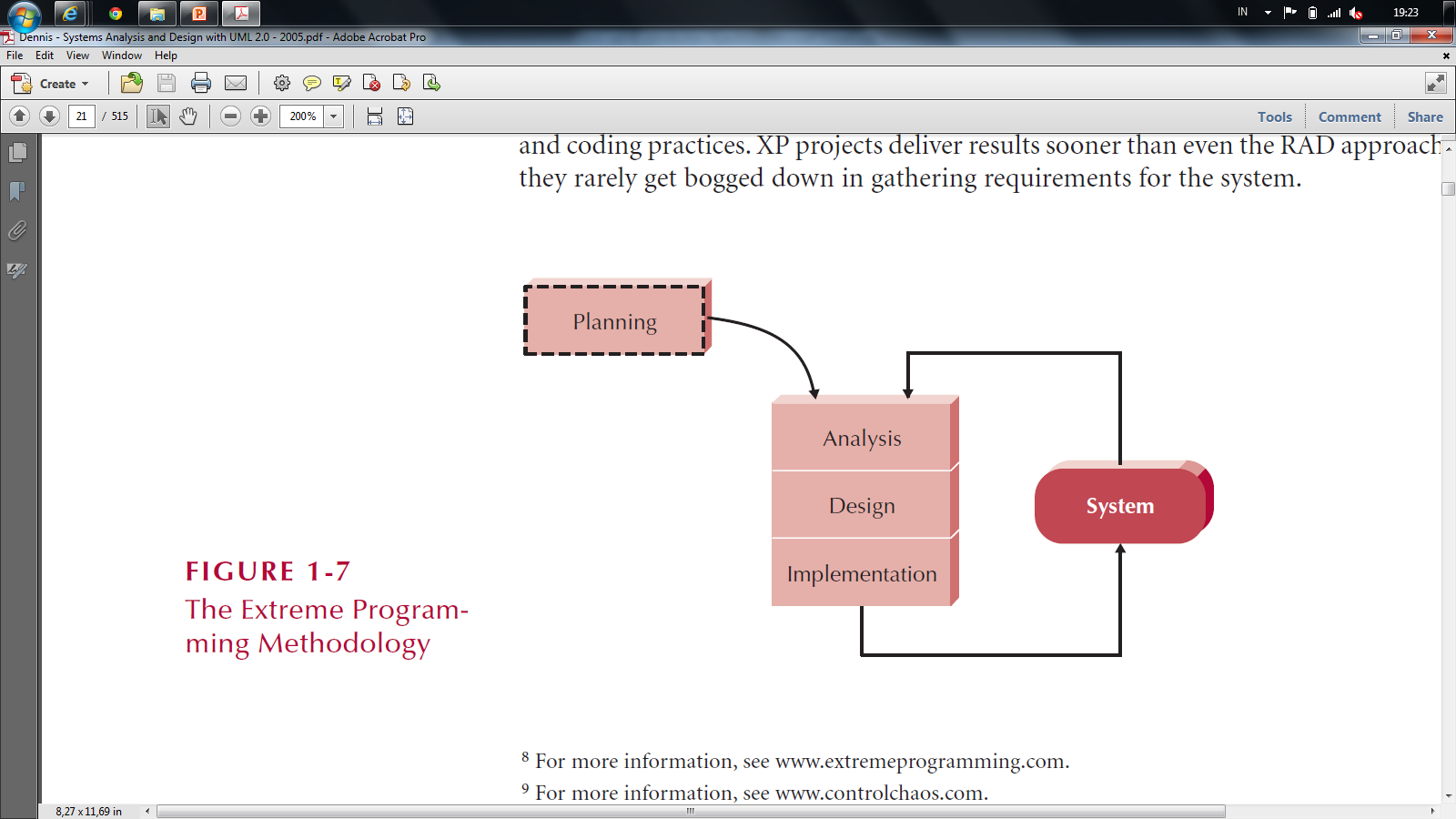 Selecting the Right Methodology
Clarity of User Requirements (Kejelasan Persyaratan Pengguna)
Familiarity with Technology (Kefamiliaran dengan teknologi)
System Complexity (Kompleksitas Sistem)
System Reliability (Keandalan Sistem)
Short Time Schedules (Jadwal Pendek)
Schedule Visibility
Selecting the Right Methodology
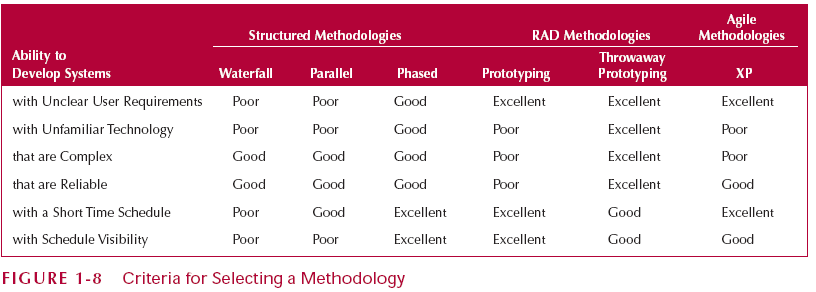 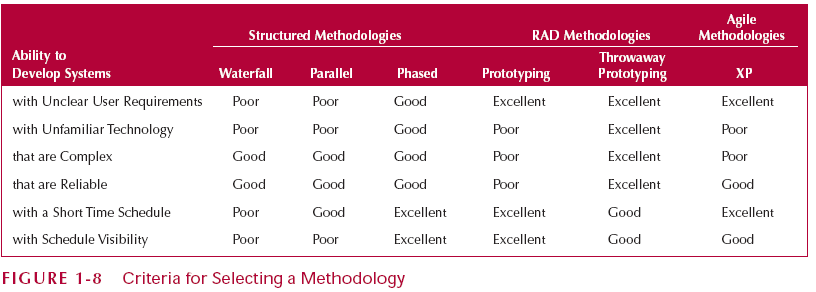 Project Team Skills and Rules
Projects should consist of a variety of skilled individuals in order for a system to be successful.
Six major skill sets an analyst should have include:
Technical
Business
Analytical
Interpersonal
Management
Ethical
Power point Presentation for Dennis, Wixom, & Roth System Analysis and Design, 3rd Edition 
Copyright2006©John Wiley & Sons.Inc
54
Project Team Roles
Power point Presentation for Dennis, Wixom, & Roth System Analysis and Design, 3rd Edition 
Copyright2006©John Wiley & Sons.Inc
55
TERIMA KASIH